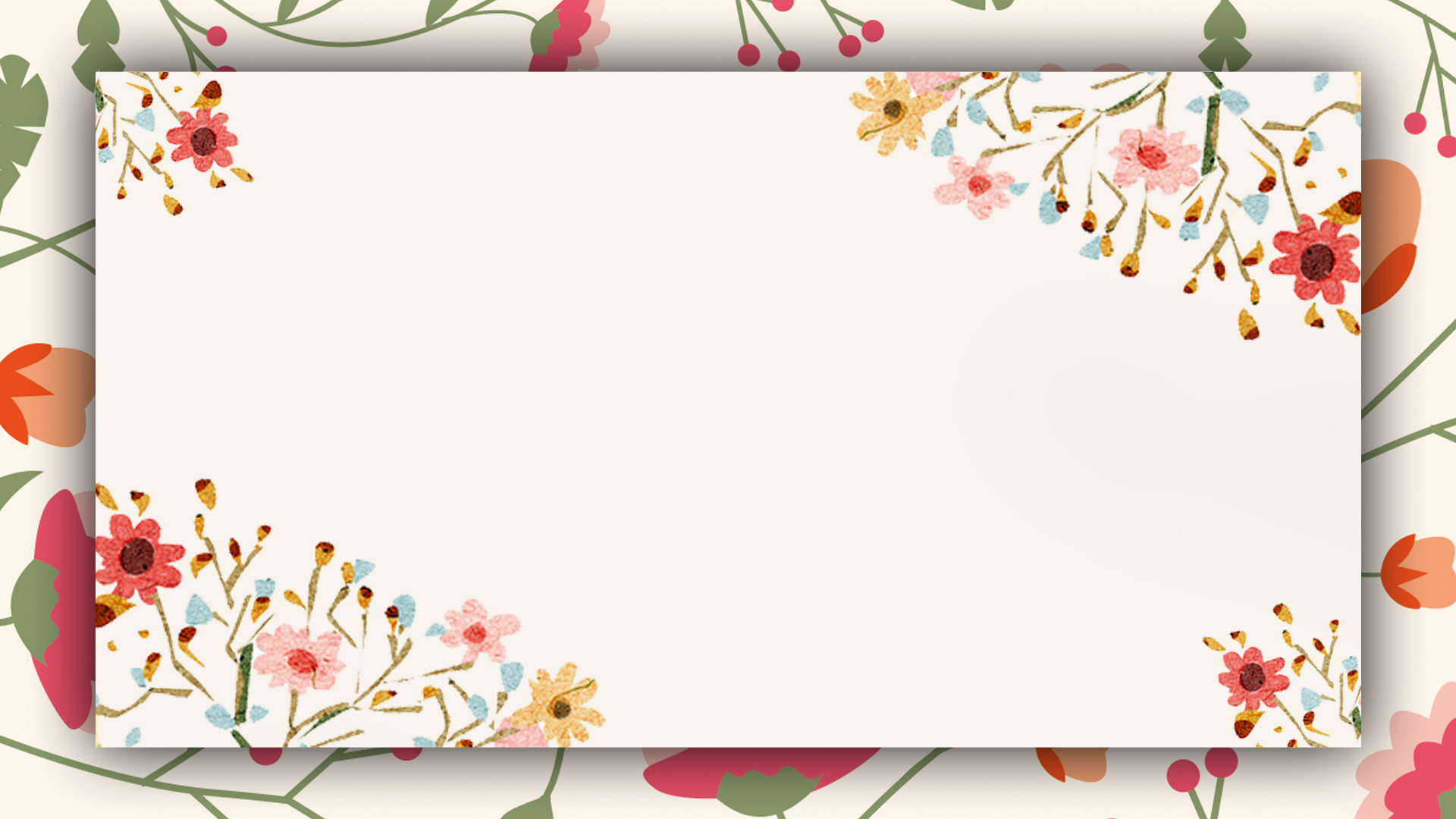 清新
水彩花卉
清/爽/小/清/新/系/列
Your content to play here, or through youy, content to play hereor through your copy, paste in this box, and select paste in this box, and
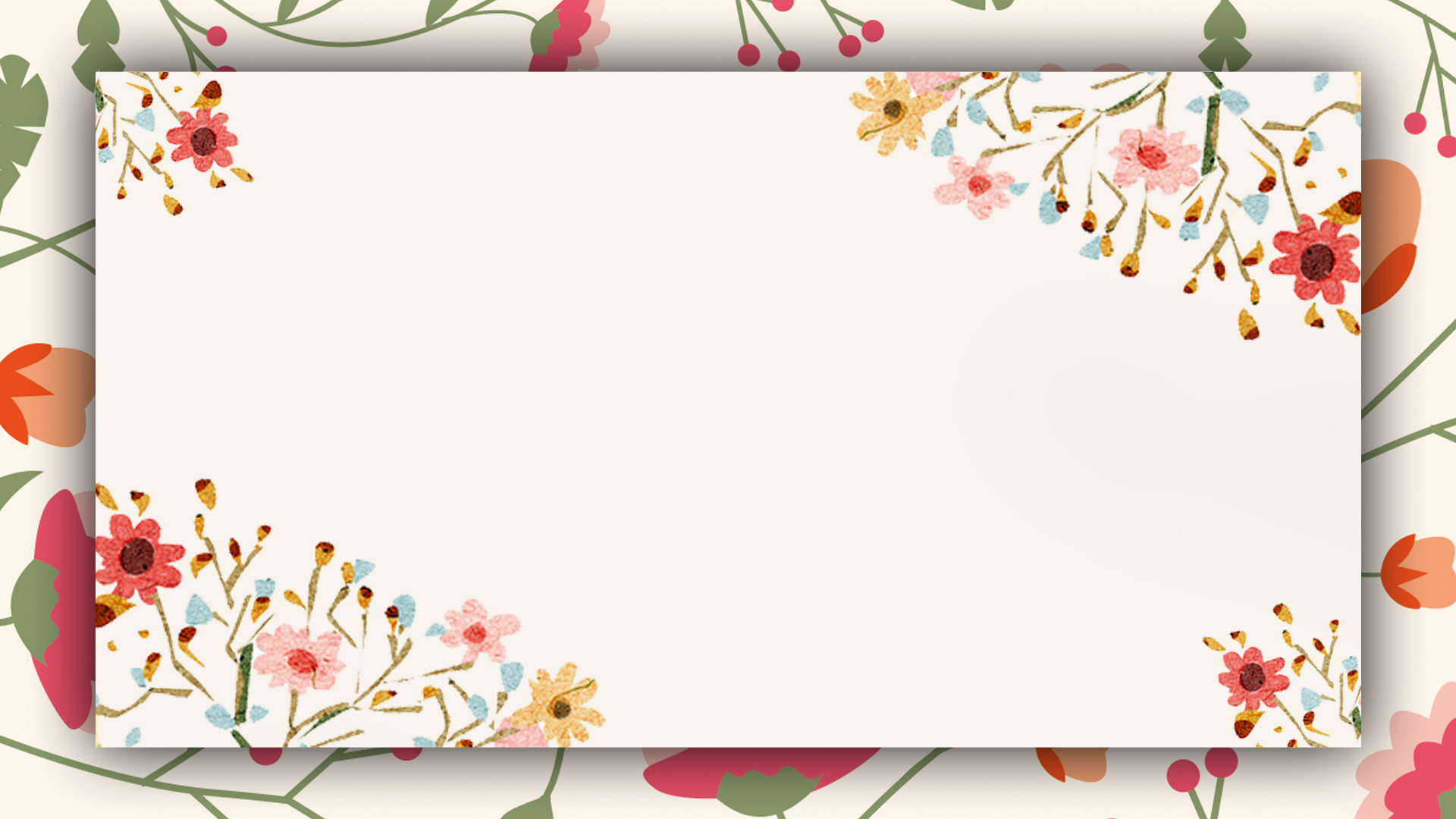 年度工作概述
ANNUAL WORK SUMMARY
1
目录
工作完成情况
COMPLETION OF WORK
2
成功项目展示
ANNUAL WORK SUMMARY
3
明年工作计划
ANNUAL WORK SUMMARY
4
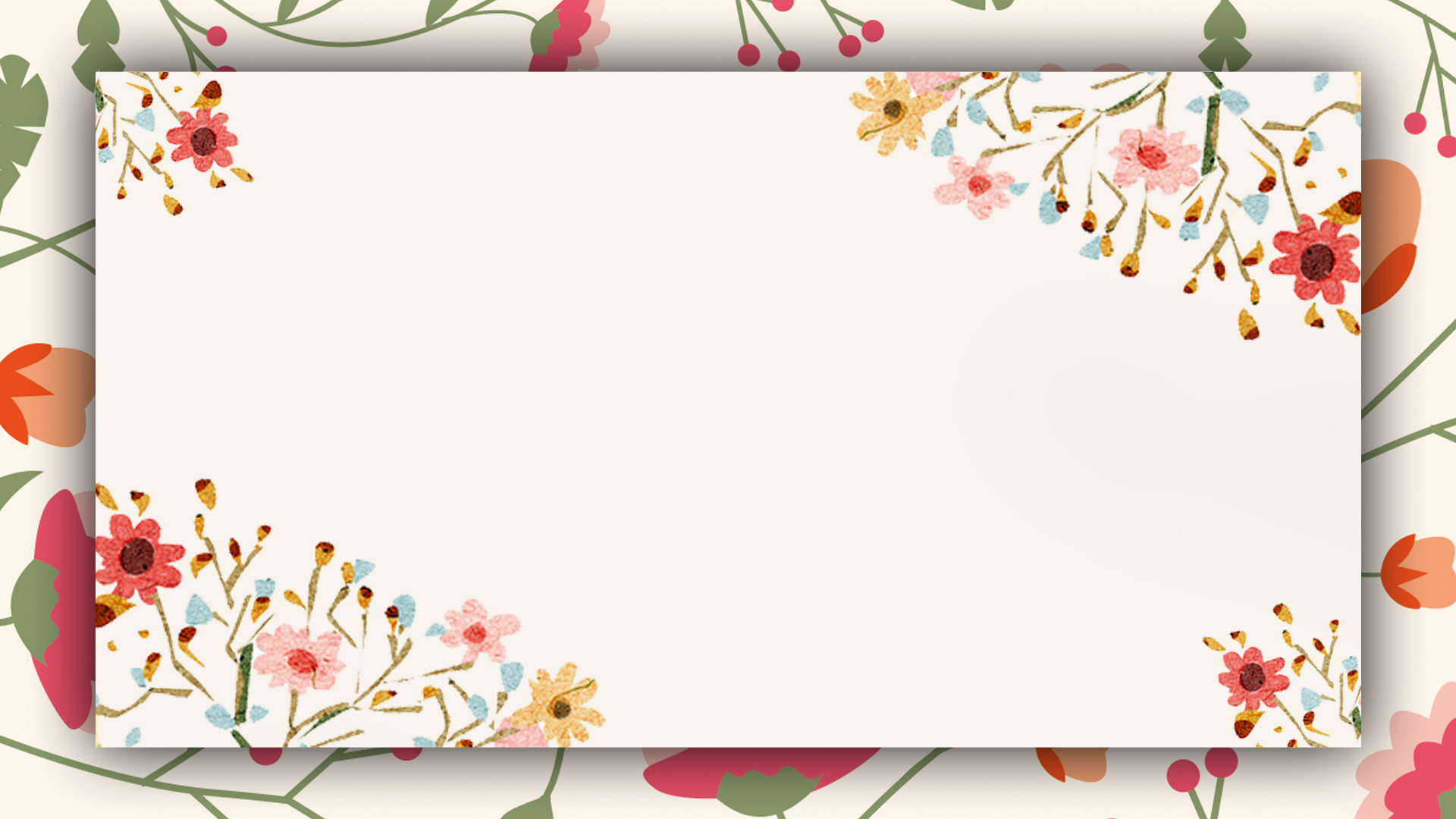 1
年度工作概述
添加相关标题文字添加相关标题文字相关标题文字
添加相关标题文字添加相关标题文字相关标题文字
年度工作概述
加入标题描述
点击此处更换文本编辑文字点击此处更换文本编辑文字
点击此处更换文本编辑文字点击此处更换文本编辑文字
点击此处更换文本编辑文字点击此处更换文本编辑文字
点击此处更换文本编辑文字点击此处更换文本编辑文字
点击此处更换文本编辑文字点击此处更换文本编辑文字
点击此处更换文本编辑文字点击此处更换文本编辑文字
加入标题
加入标题
加入标题
年度工作概述
标题
输入内容
标题
输入内容
标题
输入内容
标题文字内容
您的内容打在这里，或者通过复制您的文本后，在此框中选择粘贴，并选择只保留文字。您的内容打在这里，或者通过复制您的文本后，在此框中选择粘贴，并选择只保留文字。
年度工作概述
您的内容打在这里，或者通过复制您的文本后，在此框中选择粘贴，并选择只保留文字。您的内容打在这里，或者通过复制您的文本后，在此框中选择粘贴，并选择只保留文字。您的内容打在这里，或者通过复制您的文本后，在此框中选择粘贴，并选择只保留文字。
添加标题
您的内容打在这里，或者通过复制您的文本后，在此框中选择粘贴，并选择只保留文字。您的内容打在这里，或者通过复制您的文本后，在此框中选择粘贴，并选择只保留文字。您的内容打在这里，或者通过复制您的文本后，在此框中选择粘贴，并选择只保留文字。
添加标题
您的内容打在这里，或者通过复制您的文本后，在此框中选择粘贴，并选择只保留文字。您的内容打在这里，或者通过复制您的文本后，在此框中选择粘贴，并选择只保留文字。您的内容打在这里，或者通过复制您的文本后，在此框中选择粘贴，并选择只保留文字。
添加标题
您的内容打在这里，或者通过复制您的文本后，在此框中选择粘贴，并选择只保留文字。您的内容打在这里，或者通过复制您的文本后，在此框中选择粘贴，并选择只保留文字。您的内容打在这里，或者通过复制您的文本后，在此框中选择粘贴，并选择只保留文字。
添加标题
年度工作概述
添加标题
在此处添加文字在此处添加文字在此处添加文字
添加标题
在此处添加文字在此处添加文字在此处添加文字
标题
文字
添加标题
在此处添加文字在此处添加文字在此处添加文字
添加标题
在此处添加文字在此处添加文字在此处添加文字
添加标题
在此处添加文字在此处添加文字在此处添加文字
添加标题
在此处添加文字在此处添加文字在此处添加文字
年度工作概述
添加标题
添加标题
单击添加文本单击添加文本单击添加文本单击添加文本单击添加文本
单击添加文本单击添加文本单击添加文本单击添加文本单击添加文本
1
2
3
4
添加标题
添加标题
添加标题
添加标题
添加标题
添加标题
单击添加文本单击添加文本单击添加文本单击添加文本单击添加文本
单击添加文本单击添加文本单击添加文本单击添加文本单击添加文本
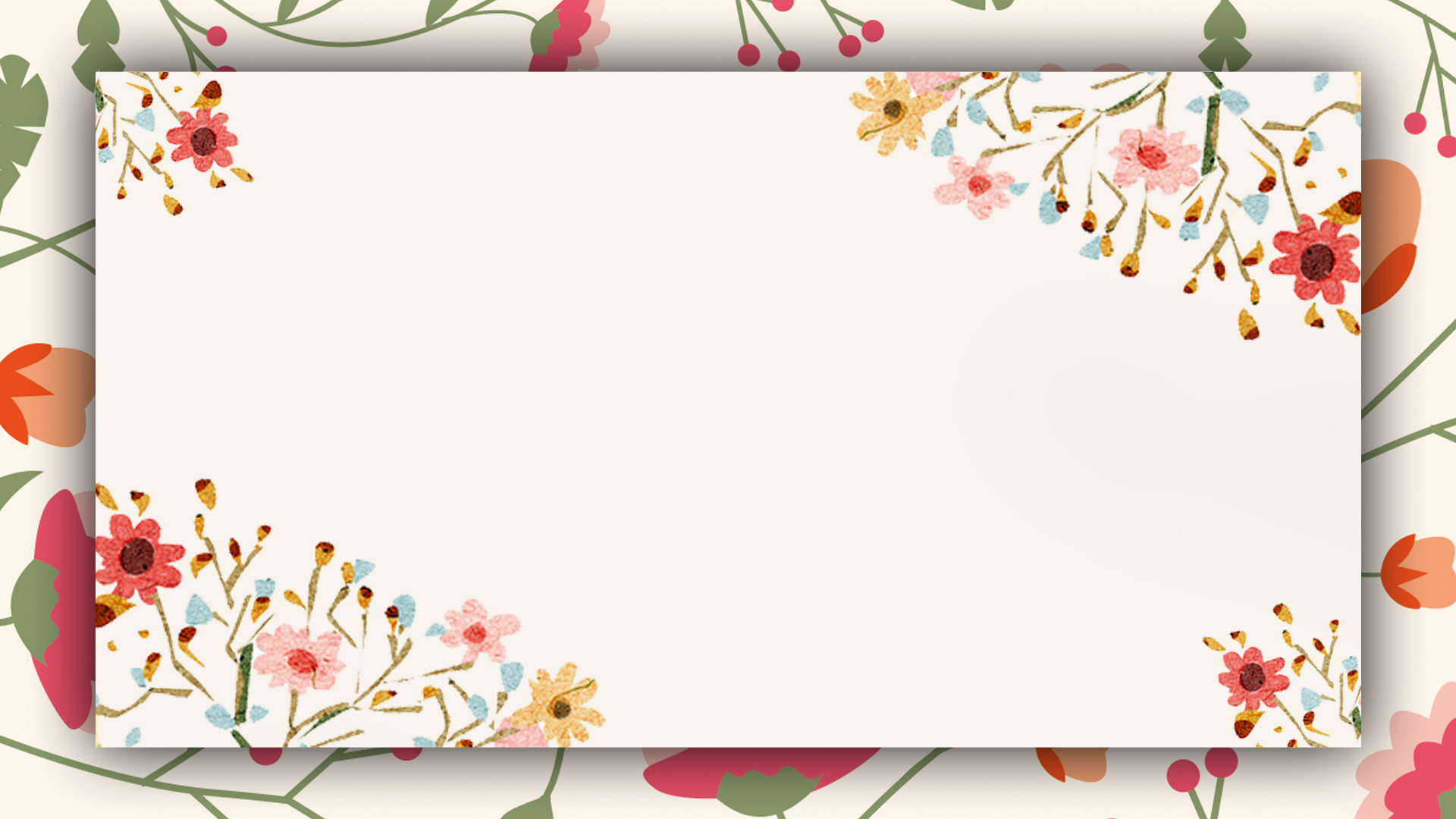 2
工作完成情况
添加相关标题文字添加相关标题文字相关标题文字
添加相关标题文字添加相关标题文字相关标题文字
工作完成情况
加入你的标题
点击输入简要文字内容， 专业设计……
加入你的标题
点击输入简要文字内容， 专业设计……
加入你的标题
点击输入简要文字内容， 专业设计……
加入你的标题
点击输入简要文字内容， 专业设计……
点击输入简要文字内容， 专业设计……
加入你的标题
工作完成情况
188%
135%
174%
105%
点击加入标题
点击加入标题
点击加入标题
点击加入标题
加入文字描文字描述文案描述表达。
加入文字描文字描述文案描述表达。
加入文字描文字描述文案描述表达。
加入文字描文字描述文案描述表达。
工作完成情况
加入标题
S
W
所有文字都可以随意更改成您的文字内容 鼠标点击
标题内容
标题内容
加入标题
所有文字都可以随意更改成您的文字内容 鼠标点击
加入标题
所有文字都可以随意更改成您的文字内容 鼠标点击
标题内容
标题内容
加入标题
T
O
所有文字都可以随意更改成您的文字内容 鼠标点击
工作完成情况
您的内容打在这里，或者通过复制您的文本后，在此框中选择粘贴，并选择只保留文字。在此录入上述图表的综合描述说明。
添加
内容
点击输入标题内容
您的内容打在这里，或者通过复制您的文本后，在此框中选择粘贴，并选择只保留文字。
点击输入标题内容
您的内容打在这里，或者通过复制您的文本后，在此框中选择粘贴，并选择只保留文字。在此录入上述图表的综合描述说明。
点击输入标题内容
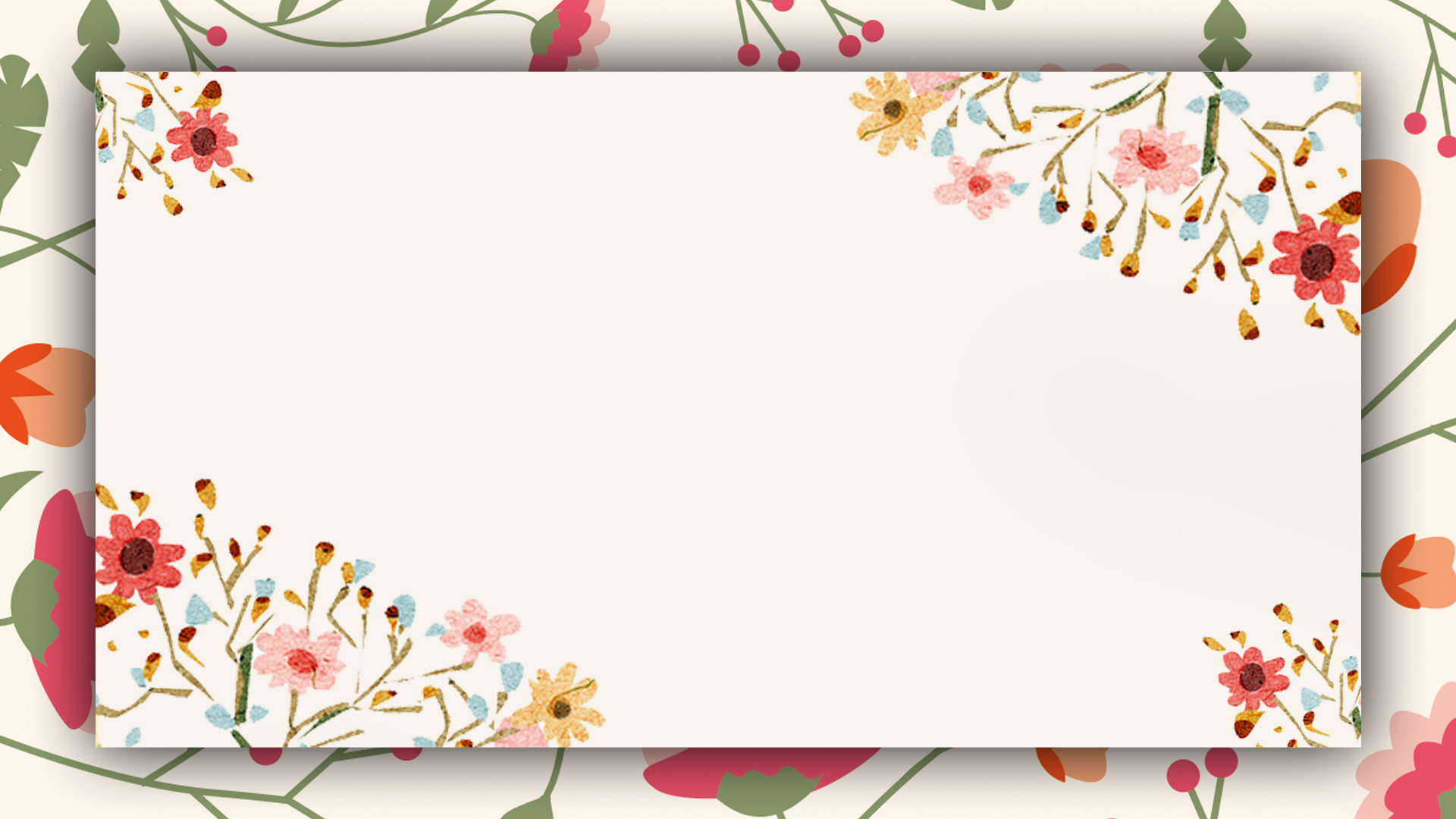 3
成功项目展示
添加相关标题文字添加相关标题文字相关标题文字
添加相关标题文字添加相关标题文字相关标题文字
[Speaker Notes: PPT模板：       www.1ppt.com/moban/                    行业PPT模板：www.1ppt.com/hangye/ 
节日PPT模板：www.1ppt.com/jieri/                          PPT素材：       www.1ppt.com/sucai/
PPT背景图片：www.1ppt.com/beijing/                     PPT图表：       www.1ppt.com/tubiao/      
优秀PPT下载：www.1ppt.com/xiazai/                       PPT教程：       www.1ppt.com/powerpoint/      
Word教程：    www.1ppt.com/word/                        Excel教程：     www.1ppt.com/excel/  
个人简历：      www.1ppt.com/jianli/                         PPT课件：       www.1ppt.com/kejian/ 
手抄报：          www.1ppt.com/shouchaobao/          试题下载：      www.1ppt.com/shiti/  
教案下载：      www.1ppt.com/jiaoan/                       字体下载：      www.1ppt.com/ziti/]
成功项目展示
基本情况简介
点击输入简要文字内容，文字内容需概括精炼，言简意赅的说明该分项专业设计……输入简要文字内容，文字内容需概括精炼，言简意赅的说明该分项内容。
加入你的标题
点击输入简要文字内容，文字内容需概括精炼，言简意赅的说明该分项专业设计……输入简要文字内容，文字内容需概括精炼，言简意赅的说明该分项内容。
成功项目展示
加入标题
加入标题
加入标题
加入标题
1
2
3
3
点击输入简要文字内容，文字内容需概括精炼，不用多余的文字修饰。点击输入简要文字内容，修饰。
点击输入简要文字内容，文字内容需概括精炼，不用多余的文字修饰。点击输入简要文字内容，修饰。
点击输入简要文字内容，文字内容需概括精炼，不用多余的文字修饰。点击输入简要文字内容，修饰。
点击输入简要文字内容，文字内容需概括精炼，不用多余的文字修饰。点击输入简要文字内容，修饰。
成功项目展示
加入标题
点击此处更换文本编辑文字
点击此处更换文本编辑文字
加入标题
点击此处更换文本编辑文字点击此处更换文本编辑文字点击此处更换文本编辑文字
点击此处更换文本编辑文字点击此处更换文本编辑文字点击此处更换文本编辑文字
点击此处更换文本编辑文字点击此处更换文本编辑文字
加入标题
点击此处更换文本编辑文字
点击此处更换文本编辑文字
成功项目展示
单击此处添加标题文字
单击此处添加标题文字
单击此处添加段落文字内容
单击此处添加段落文字内容
单击此处添加段落文字内容
单击此处添加段落文字内容
单击此处添加段落文字内容
单击此处添加标题文字
单击此处添加段落文字内容
单击此处添加段落文字内容
单击此处添加段落文字内容
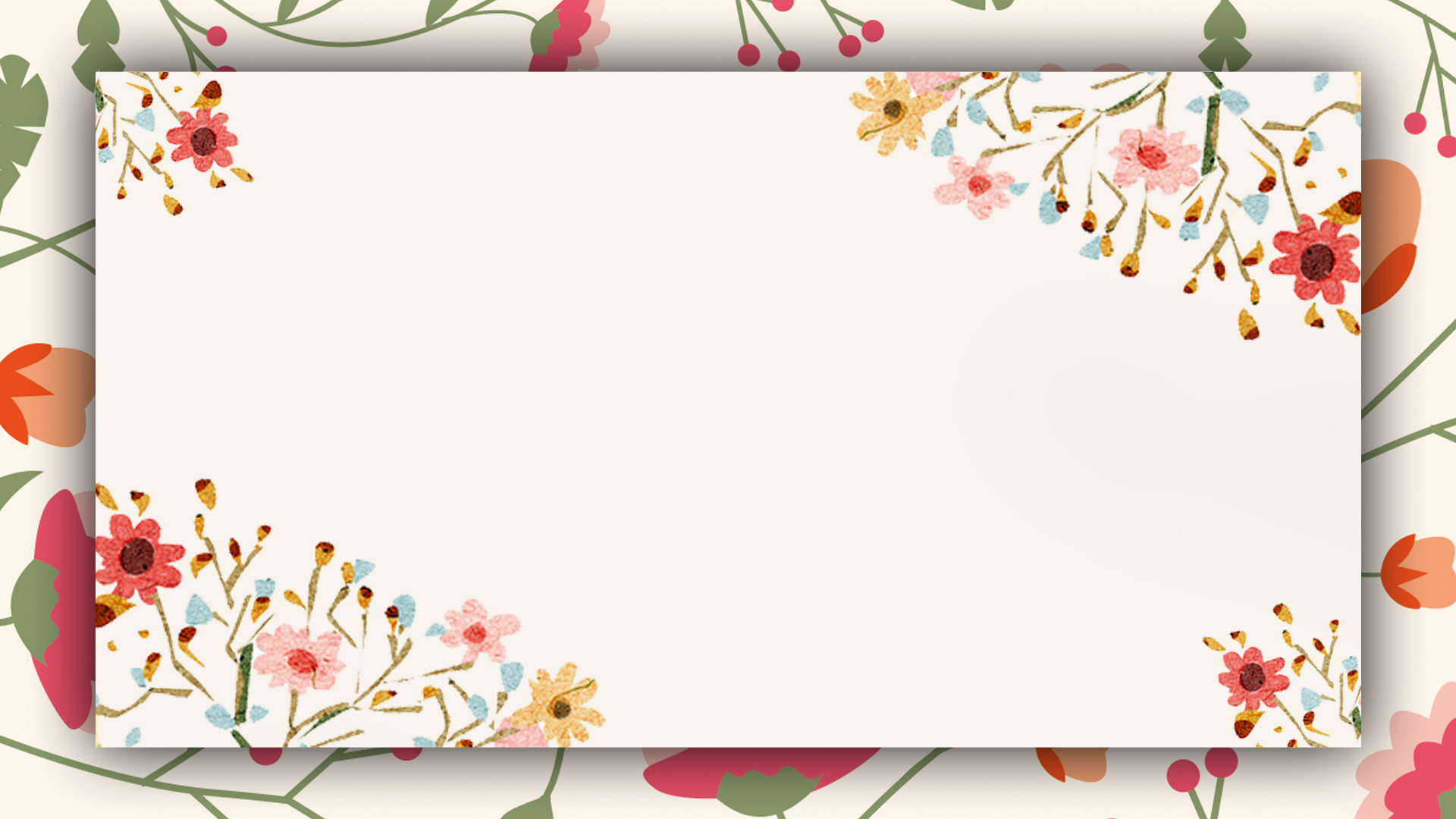 4
明年工作计划
添加相关标题文字添加相关标题文字相关标题文字
添加相关标题文字添加相关标题文字相关标题文字
明年工作计划
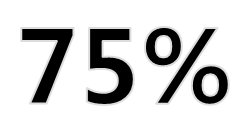 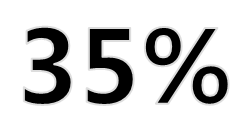 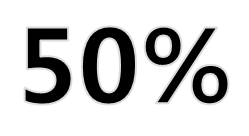 致力于专业PPT模板的发布，课件及汇报PPT的美化，并为您提供专业的PPT个性定制服务。我们秉承“给您演示的光和热”的理念，为您分担职场压力,让您的每一次亮相都信心澎湃。
致力于专业PPT模板的发布，课件及汇报PPT的美化，并为您提供专业的PPT个性定制服务。我们秉承“给您演示的光和热”的理念，为您分担职场压力,让您的每一次亮相都信心澎湃。
致力于专业PPT模板的发布，课件及汇报PPT的美化，并为您提供专业的PPT个性定制服务。我们秉承“给您演示的光和热”的理念，为您分担职场压力,让您的每一次亮相都信心澎湃。
明年工作计划
03
01
Option 03
点击此处更换文本编辑文字
点击此处更换文本编辑文字
点击此处更换文本编辑文字
点击此处更换文本编辑文字
Option 04
02
04
Option 01
点击此处更换文本编辑文字
点击此处更换文本编辑文字
点击此处更换文本编辑文字
点击此处更换文本编辑文字
Option 02
明年工作计划
加入标题
加入标题
加入标题
单击此处填加文字内容单击此处填加文字内容单击此处填加文字内容
单击此处填加文字内容单击此处填加文字内容单击此处填加文字内容
单击此处填加文字内容单击此处填加文字内容单击此处填加文字内容
单击此处填加文字内容单击此处填加文字内容单击此处填加文字内容
单击此处填加文字内容单击此处填加文字内容单击此处填加文字内容
单击此处填加文字内容单击此处填加文字内容单击此处填加文字内容
单击此处填加文字内容单击此处填加文字内容单击此处填加文字内容
单击此处填加文字内容单击此处填加文字内容单击此处填加文字内容
单击此处填加文字内容单击此处填加文字内容单击此处填加文字内容
明年工作计划
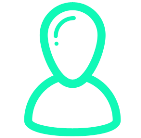 1
自加入公司后，您对公司的文化感受最深的是什么？
具体到理念、倡导行为与反对行为、案例/故事。
2
基于对所在部门的使命履行及目标达成，您认为应该遵循何种指导思想或行为方式进行工作？
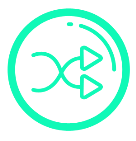 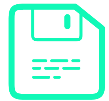 关键词
具体到理念、倡导行为与反对行为、案例/故事。
3
我们经常会听到哪些对我们的抱怨或投诉，基于这些抱怨或者投诉，我们应该怎样做？
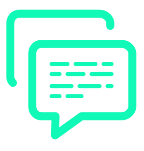 以反面案例来提炼出价值观、倡导行为与反对行为。
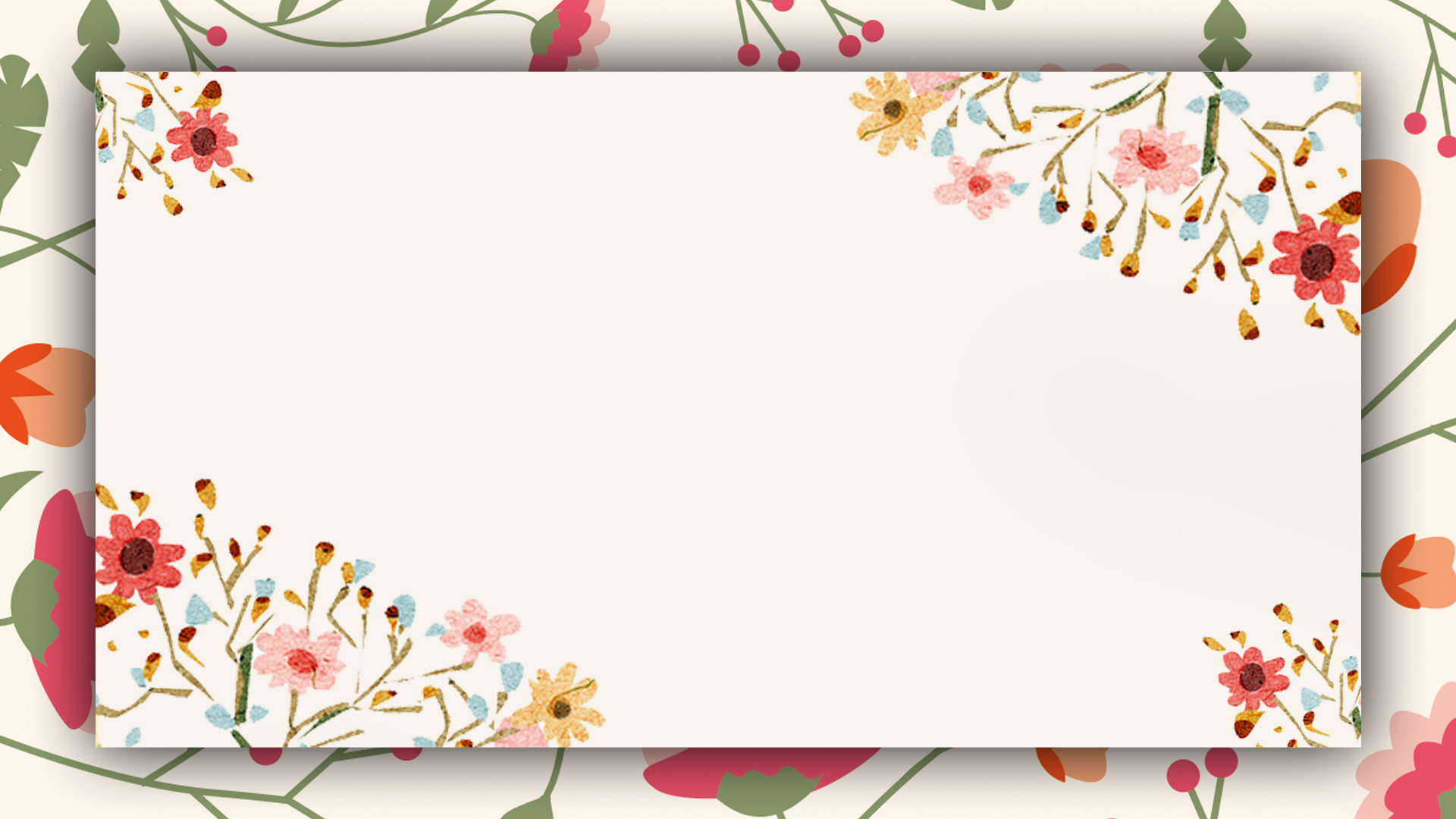 谢谢您
的观看
清/爽/小/清/新/系/列
Your content to play here, or through youy, content to play hereor through your copy, paste in this box, and select paste in this box, and